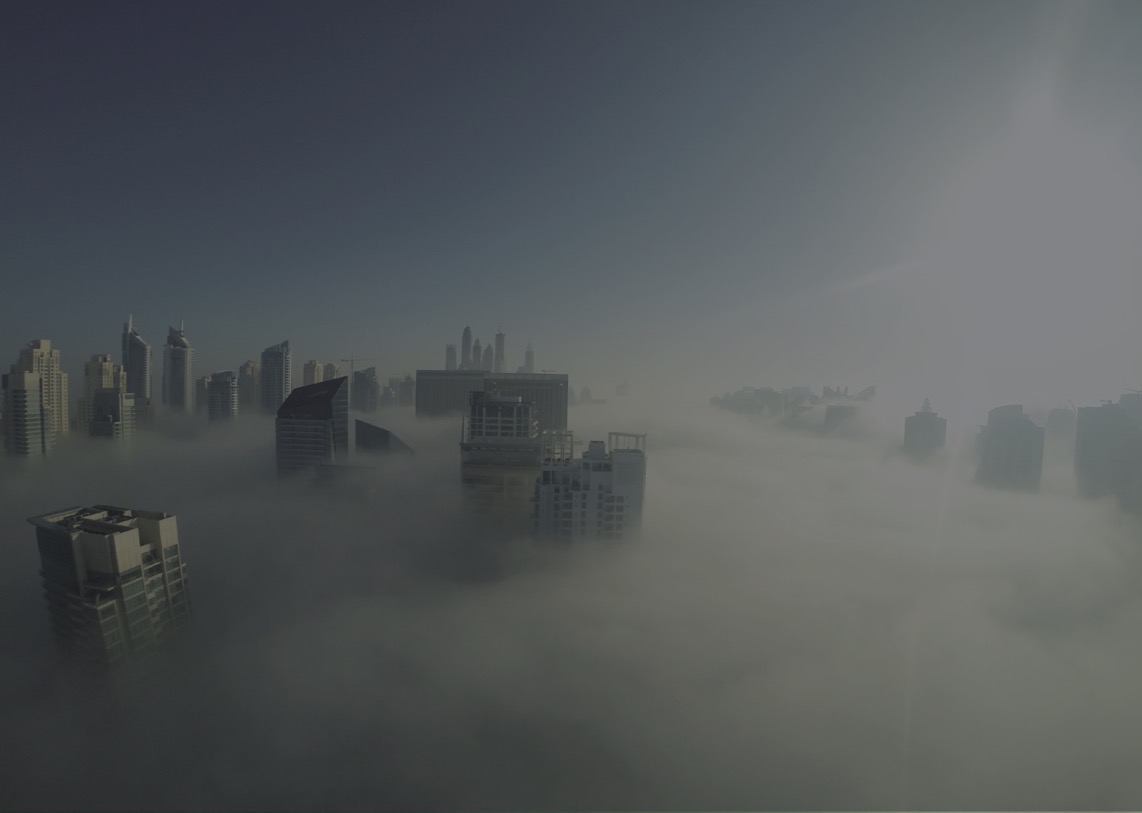 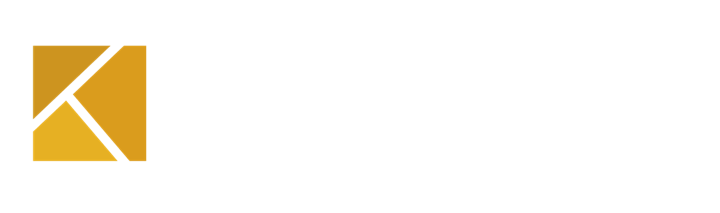 INSURTECH AS A SERVICE
Online business requires agile product development– insurers struggle due to infrastructure constraints
Situation
Complication
Online distribution grows 10 x offline market
Insurers do not participate in growing online market
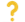 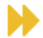 Insurers predominantly distribute offline
Back-end systems hinder product development
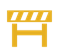 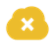 High development costs hamper trial and error
Insurance products don’t match digital demand
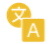 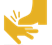 Insurers use up to 20 year old back-end systems
Time-to-market for new product ideas too long
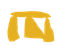 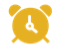 Source: statista and KASKO
2
With barely any organizational commitment insurers can launch innovative products within weeks...
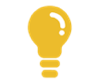 …gain access and insights about 
demand in the digital economy
KASKO enables insurers to…
...agile product development and continuous improvement
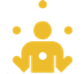 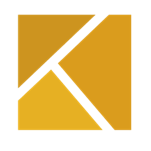 ...reduce time-to-market for new products significantly
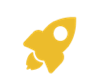 ...to implement new ideas for a fraction of internal costs
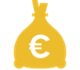 3
… by being able to selectively outsource key elements of the insurance purchase chain to KASKO
Description
Illustration
KASKO provides:
Design & integration of fully digital insurance products and customer journeys
Integration of 3rd party services and data
Handling of various payment methods
Cloud-based policy admin system or sync with existing systems
Insurer insurance product, customer service and claims
Product & Integration
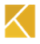 Customer Service
& Claims
3rd Party Services & Data
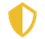 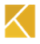 KASKO Insurer 
Roles
Pricing &
Wording
Payments &
Policy
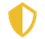 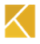 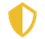 Policy Admin /
Data Sync
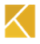 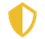 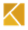 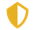 Legend:
Insurer
KASKO
4
Incremental integration schedule of KASKO platform allows data-driven product innovations
Roll-out
Iteration
Pilot
Subsequent roll-out of further products enables optimisation of entire product and distribution portfolio
Iterations create more transparency over revenue levers and customer requirements.
Pilot creates first-hand data about product viability and attractiveness
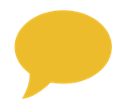 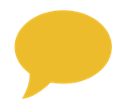 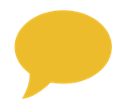 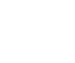 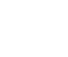 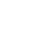 Individual integration into insurer core systems possible
5
Case-Study: First European AI-based product insurance from idea to launch in three weeks
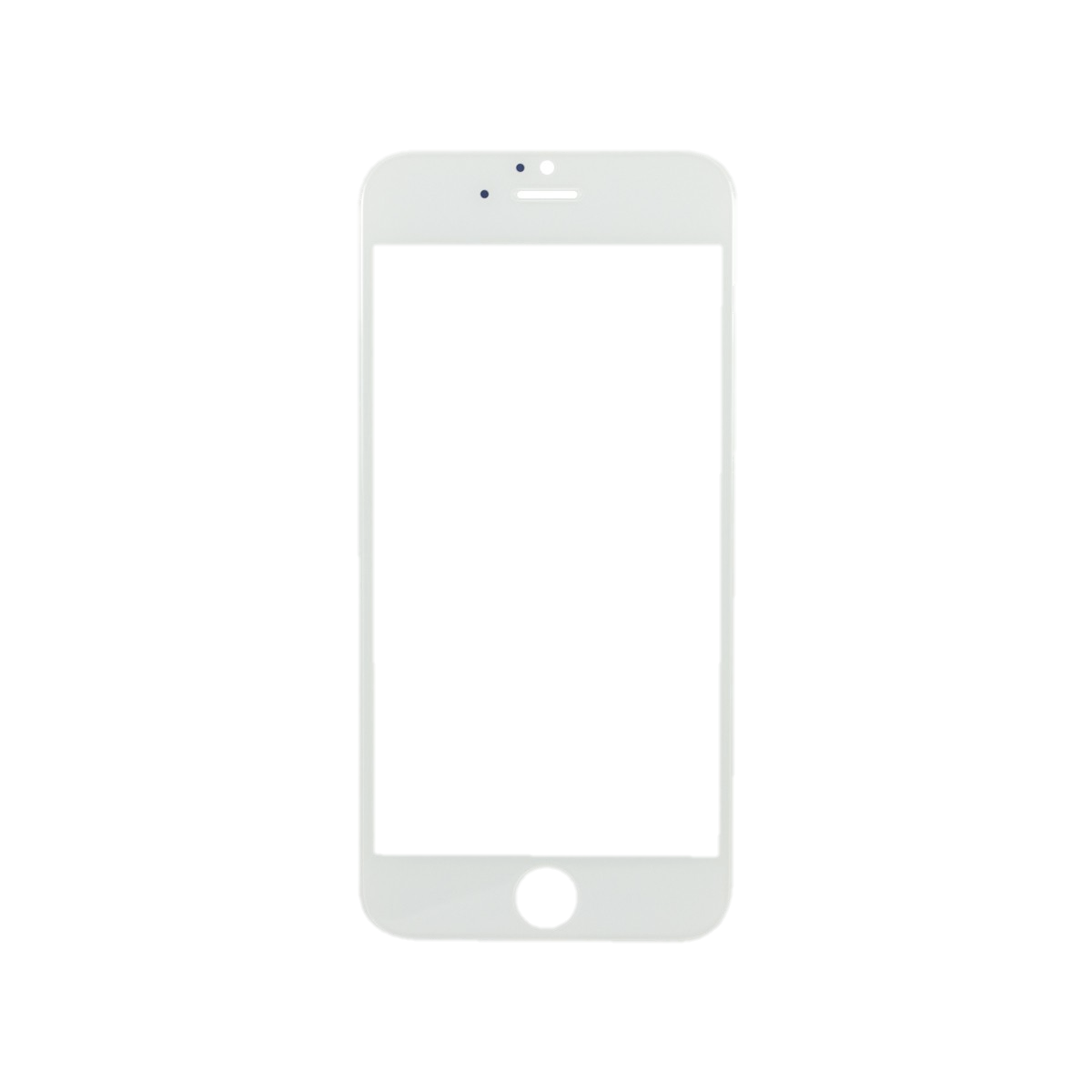 Goal
Watch insurance with AI-based foto recognition and emotional mobile-first purchase flow
Challenges
Idea to go-live necessary in three weeks
Design of customer journey from scratch
Integration of new technology/partner 
Result
“I want to thank all of you for the wonderful job that you have done over the last couple of months. You have been true examples and role models of the spirit and the culture we want to foster at Baloise – being courageous, entrepreneurial, innovative and in the meantime having fun! ” 
Gert de Winter, CEO Baloise Group
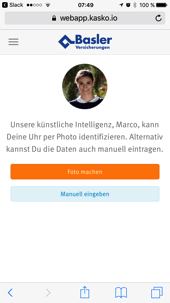 6
The KASKO-Team has designed and deployed more than 15 products in just over 1 year, see some below
Test Drive
Rental Deposit
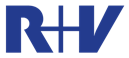 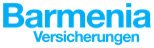 Additional Driver
Gadgets
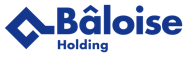 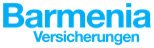 Car
Cyber
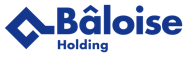 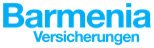 Accident
Watch+ Photo
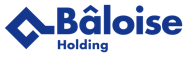 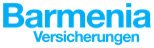 Contents
Travel
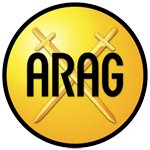 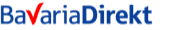 Private Liability
Car Repair
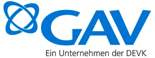 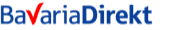 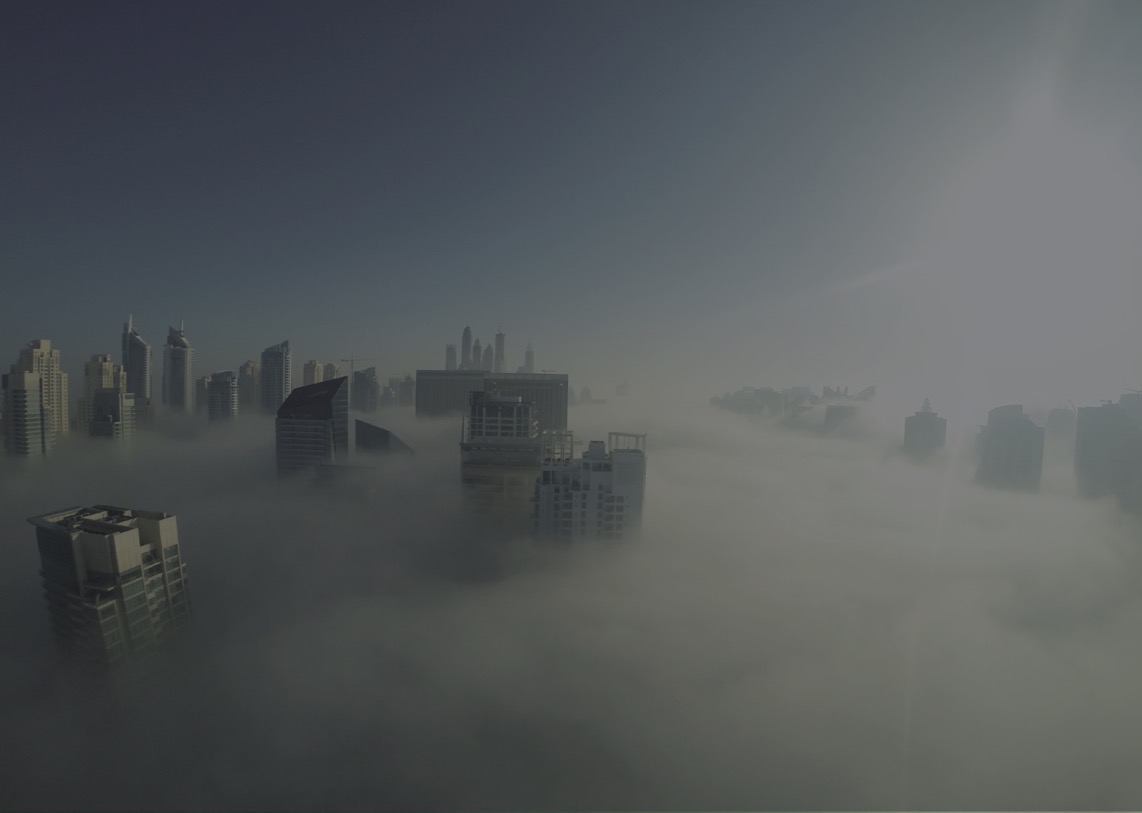 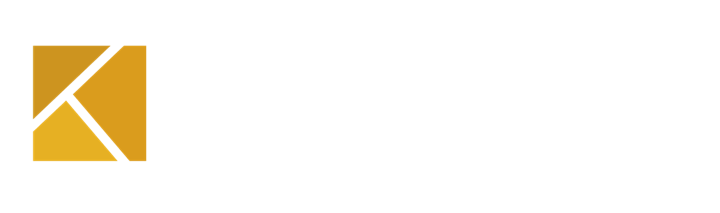 WWW.KASKO.IO